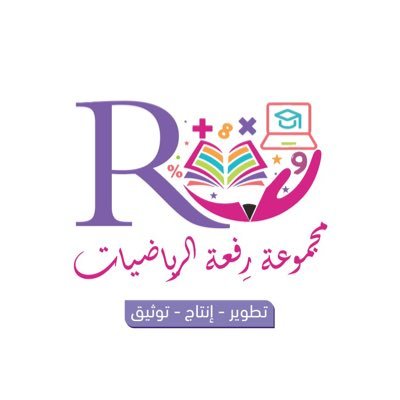 اختبار الفصل
أ.أحـمـد الأحـمـدي  @ahmad9963
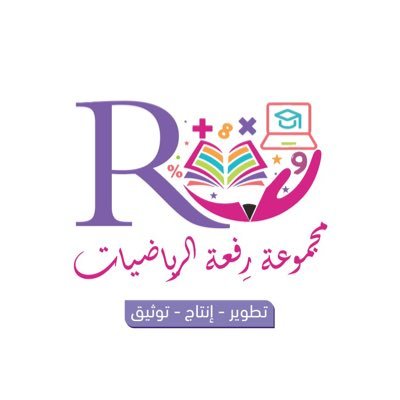 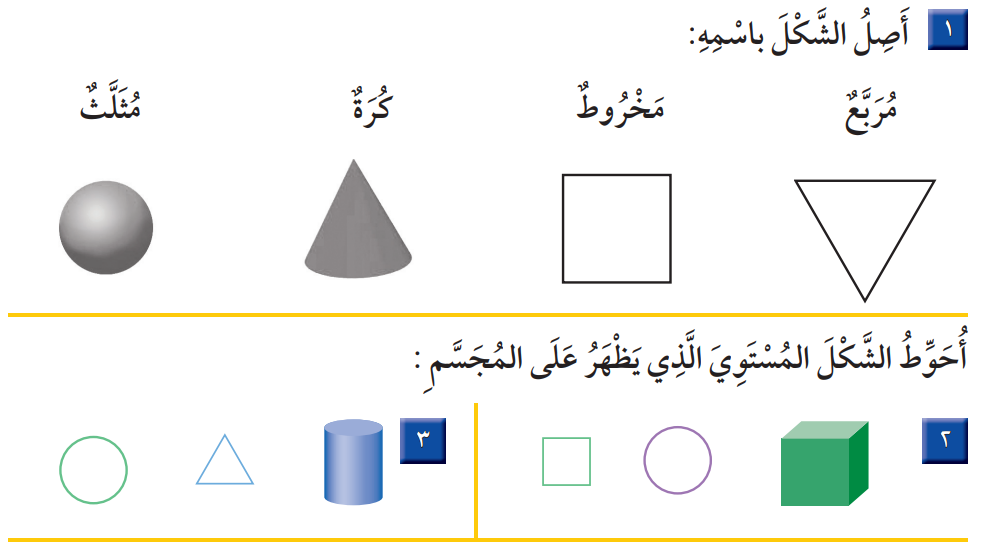 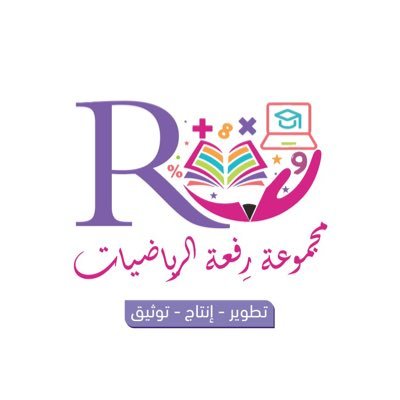 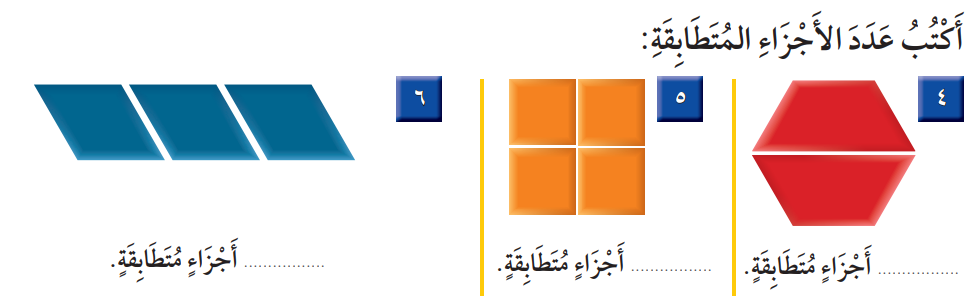 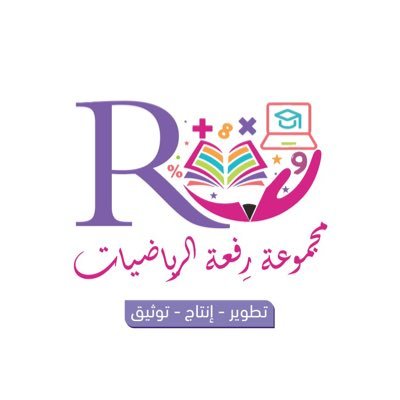 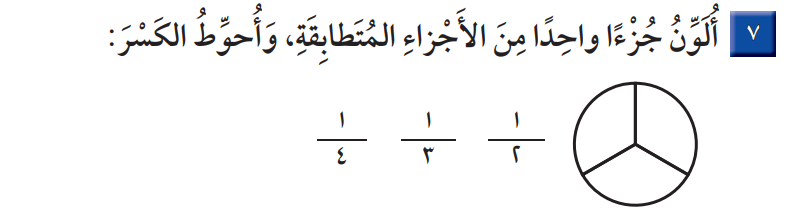 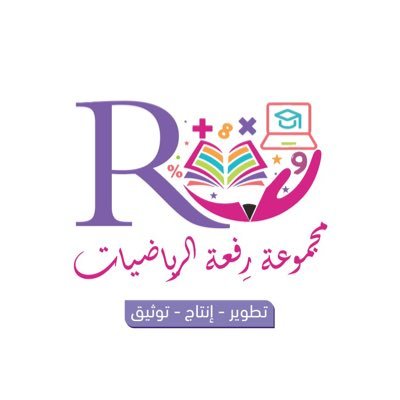 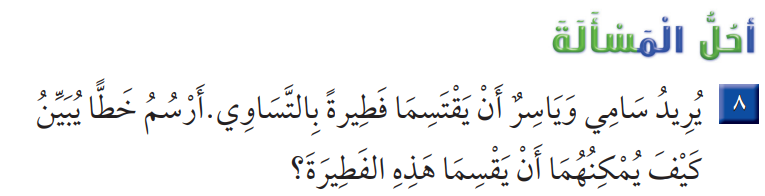 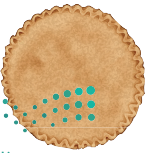